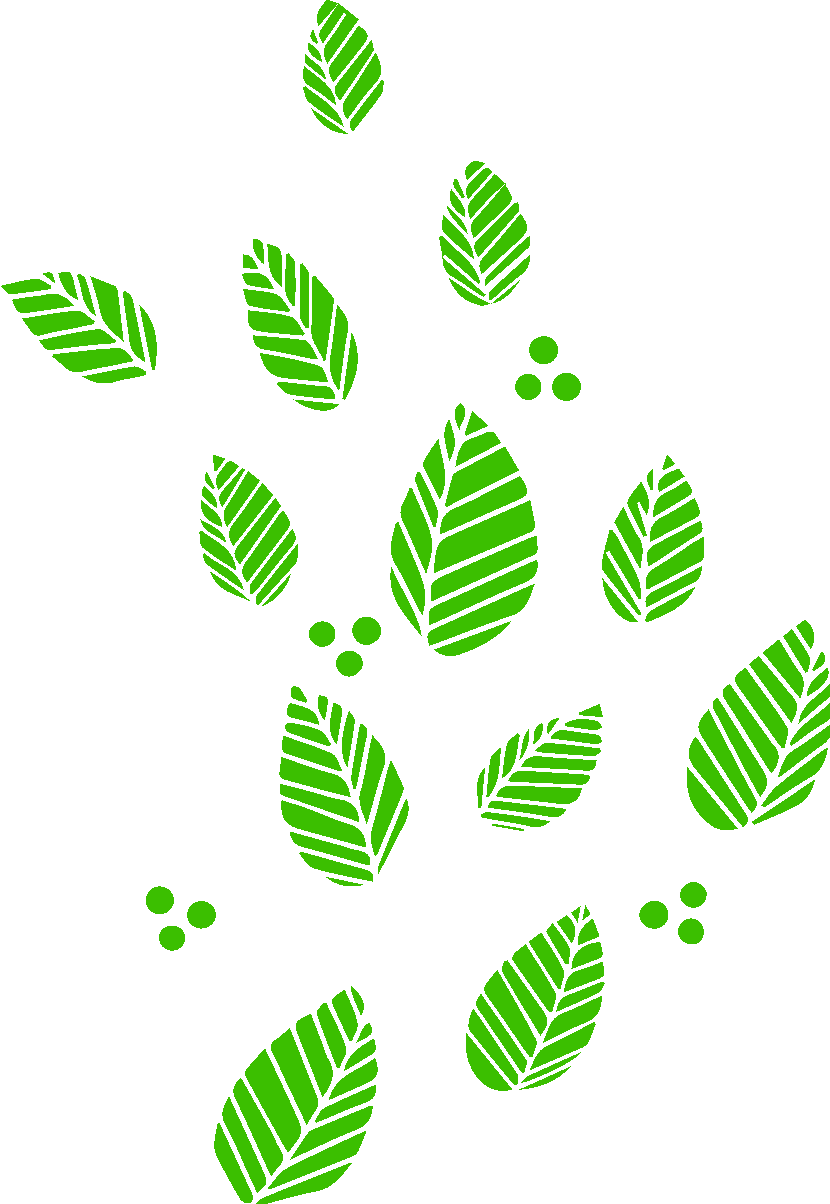 Puedes correr, pero no esconderte...
VIENE LA INSCRIPCIÓN ABIERTA
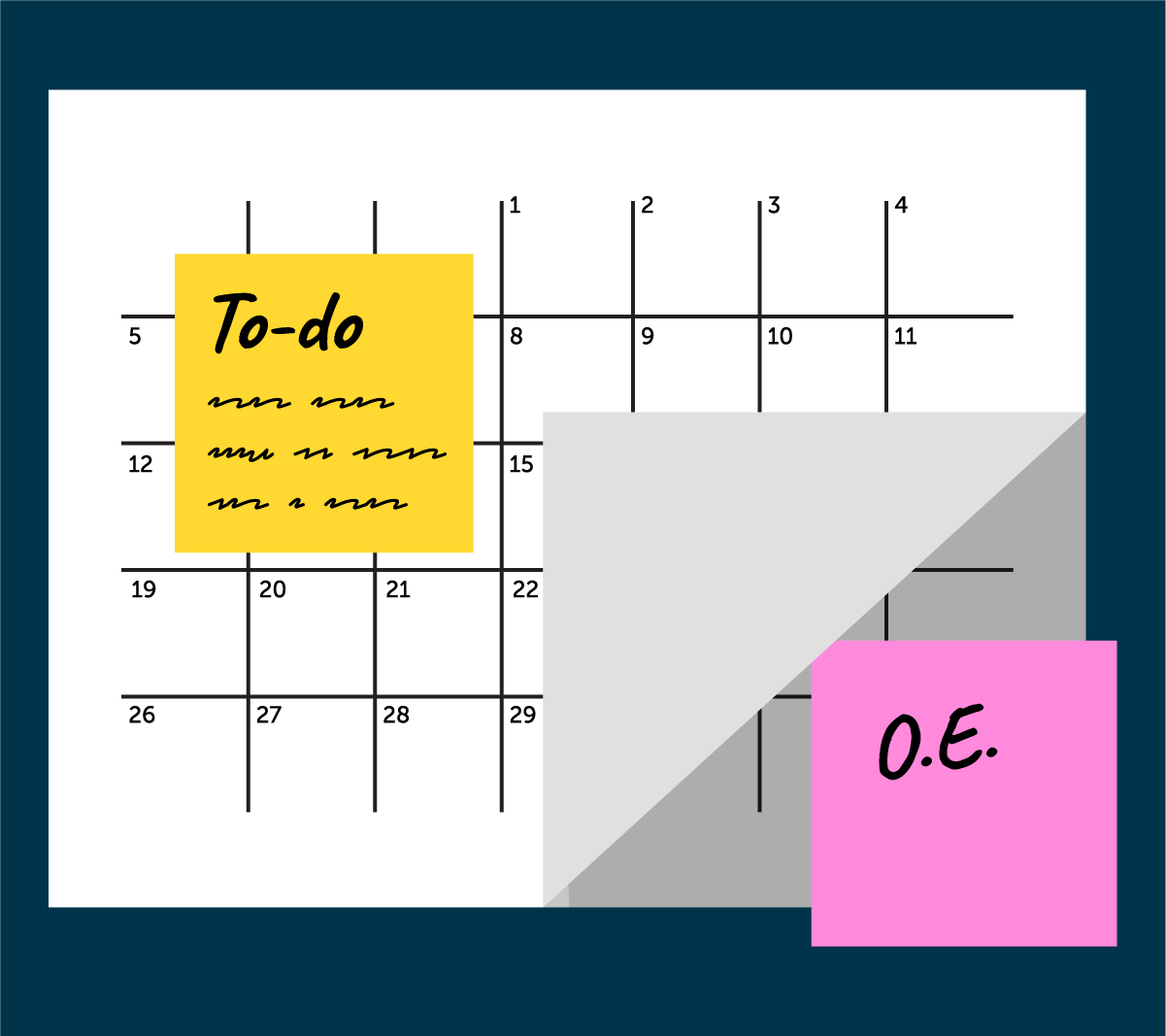 ¿Le aterroriza la posibilidad de elegir el plan de salud equivocado? Habla con ALEX primero.
ALEX es una herramienta interactiva que le hace algunas preguntas sobre sus gastos de salud estimados y luego analiza los números para averiguar qué planes podrían darle la mejor cobertura por la menor cantidad de dinero. 

Antes de inscribirse, pruébelo en <www.sampleURL.com>.
QR CODE HERE
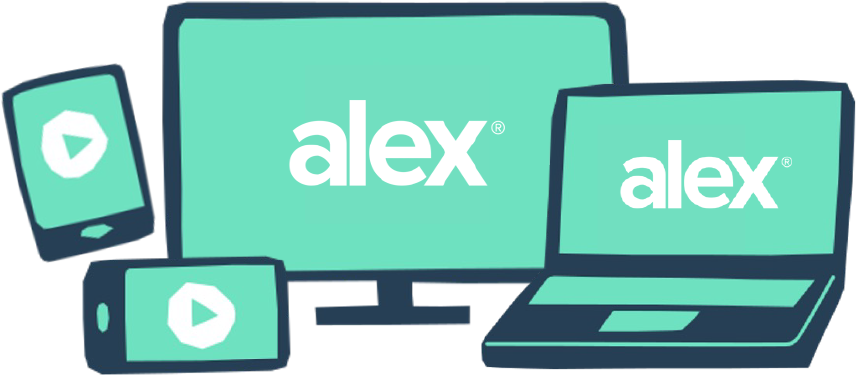 YOUR LOGO HERE